PLANIFICACIÓN  PARA CLASES VIRTUALESSEMANA N°37FECHA : Miércoles 09 de DiciembreCURSO: 6° BásicoMatemática
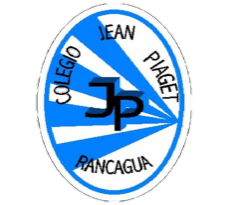 Colegio Jean Piaget
Mi escuela, un lugar para aprender y crecer en un ambiente saludable
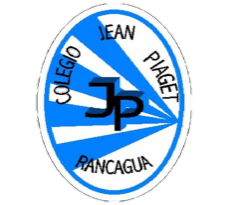 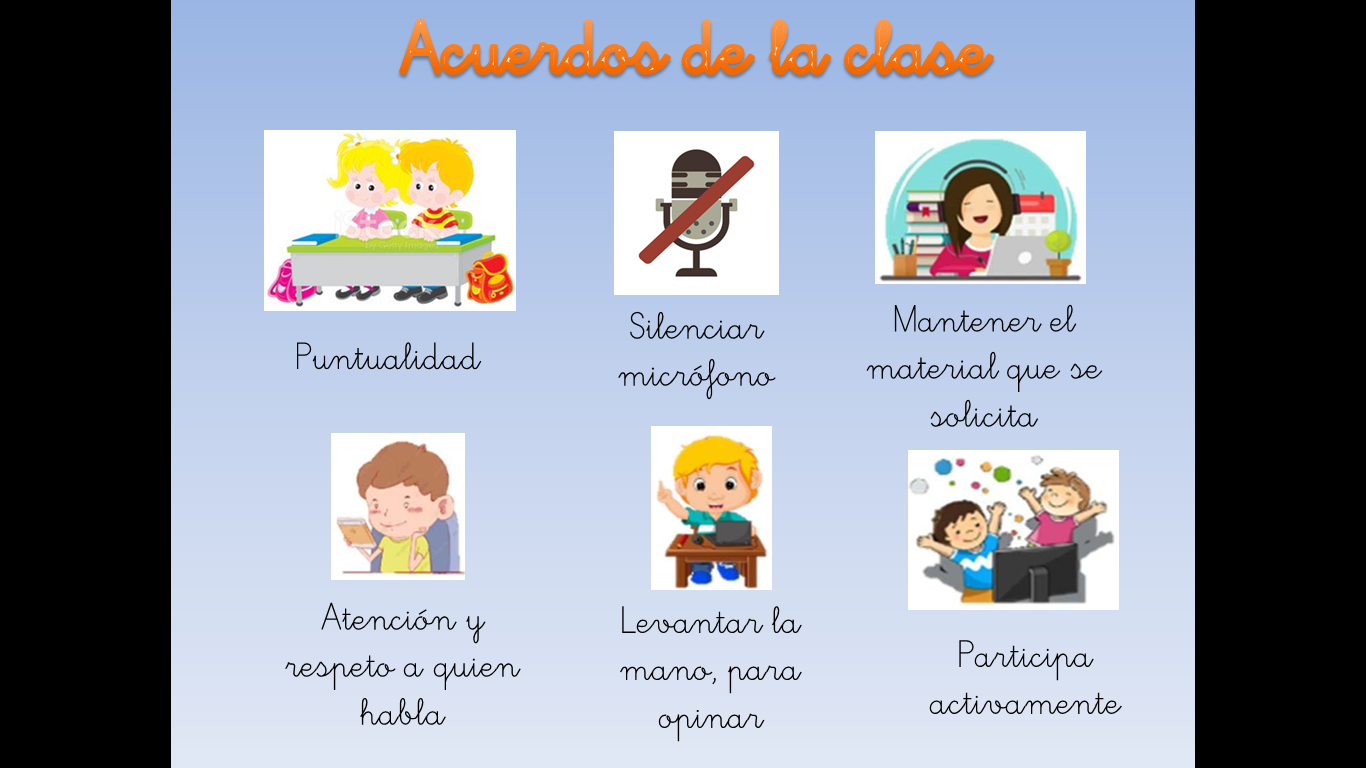 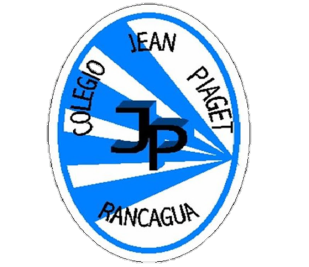 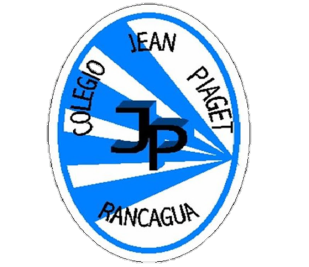 Desafío matemático: ¡Juguemos!¡Atentos!
https://wordwall.net/es/resource/6556578/%C3%A1rea-de-figuras-planas
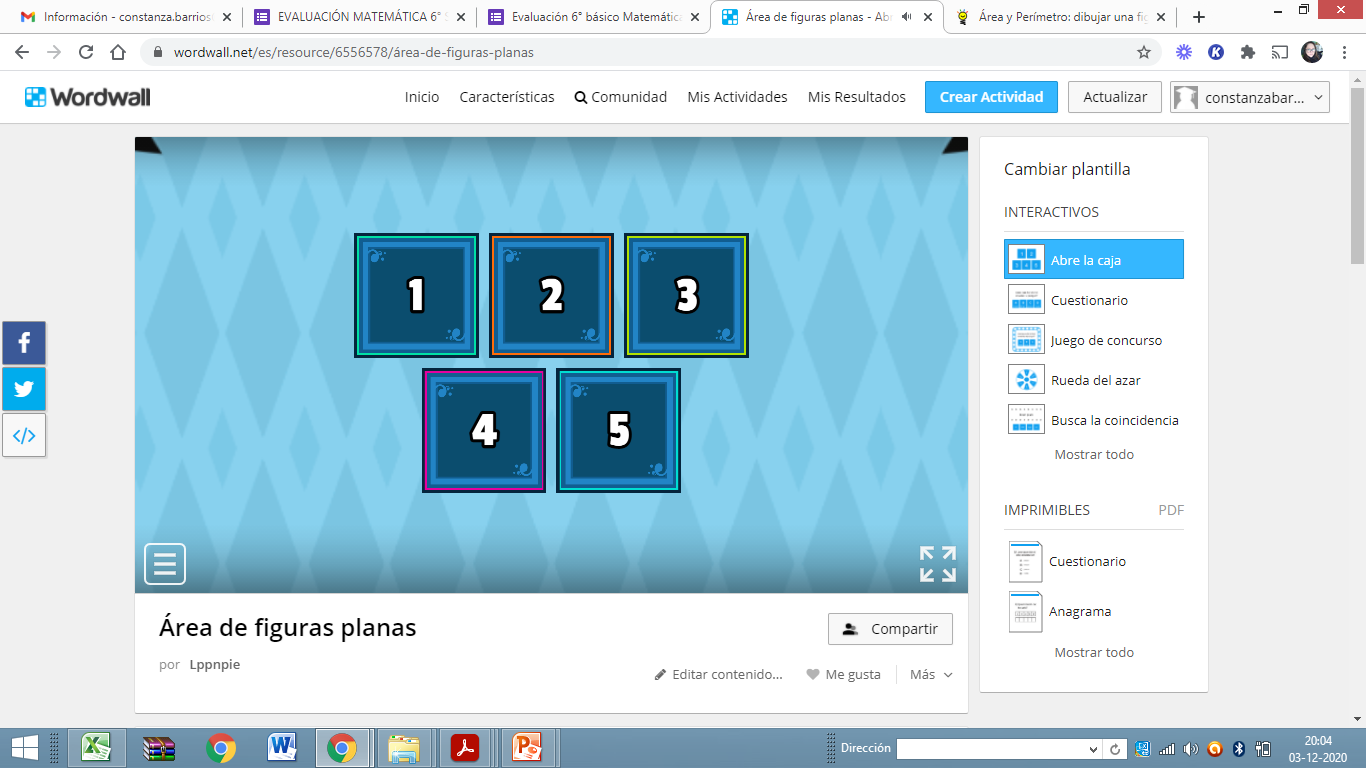 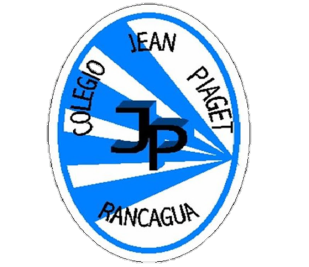 Activando nuestros conocimientos previos
Para comenzar la clase y activar tus conocimientos, responde en forma oral, las siguientes preguntas:
¿Qué características posee un paralelepípedo?
¿Qué características posee un cubo?
¿Cómo podíamos calcular el área de una cubo y un paralelepípedo?
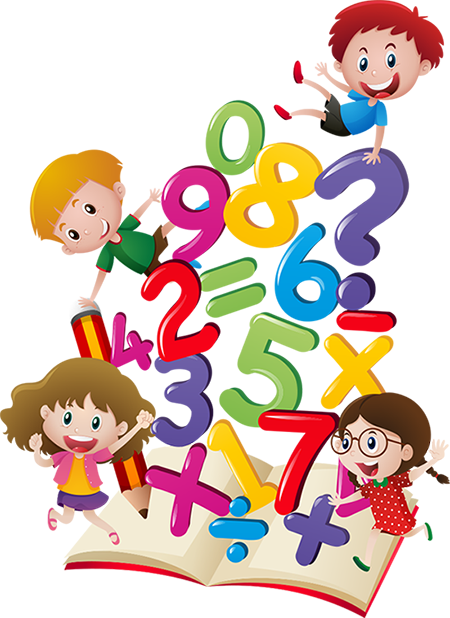 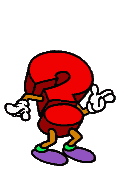 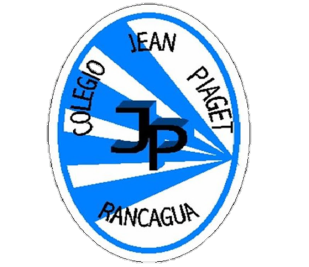 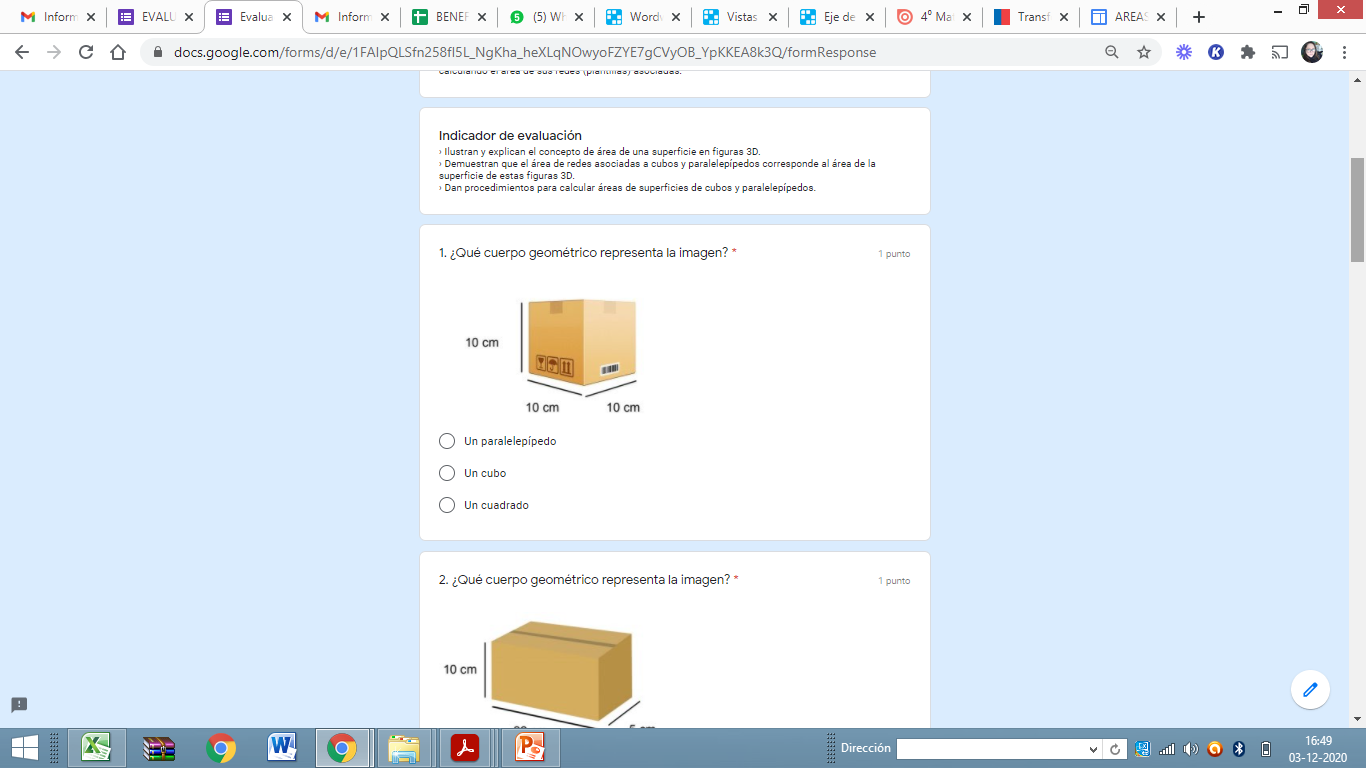 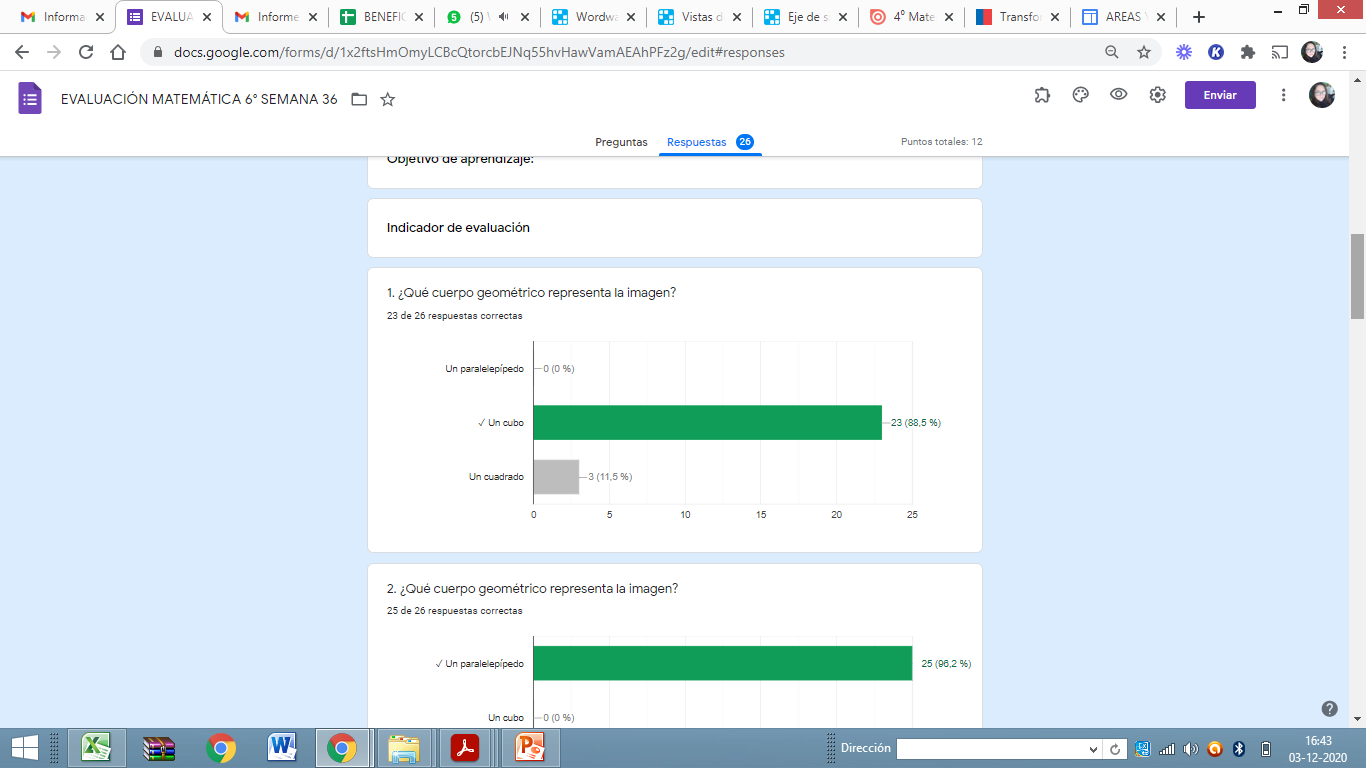 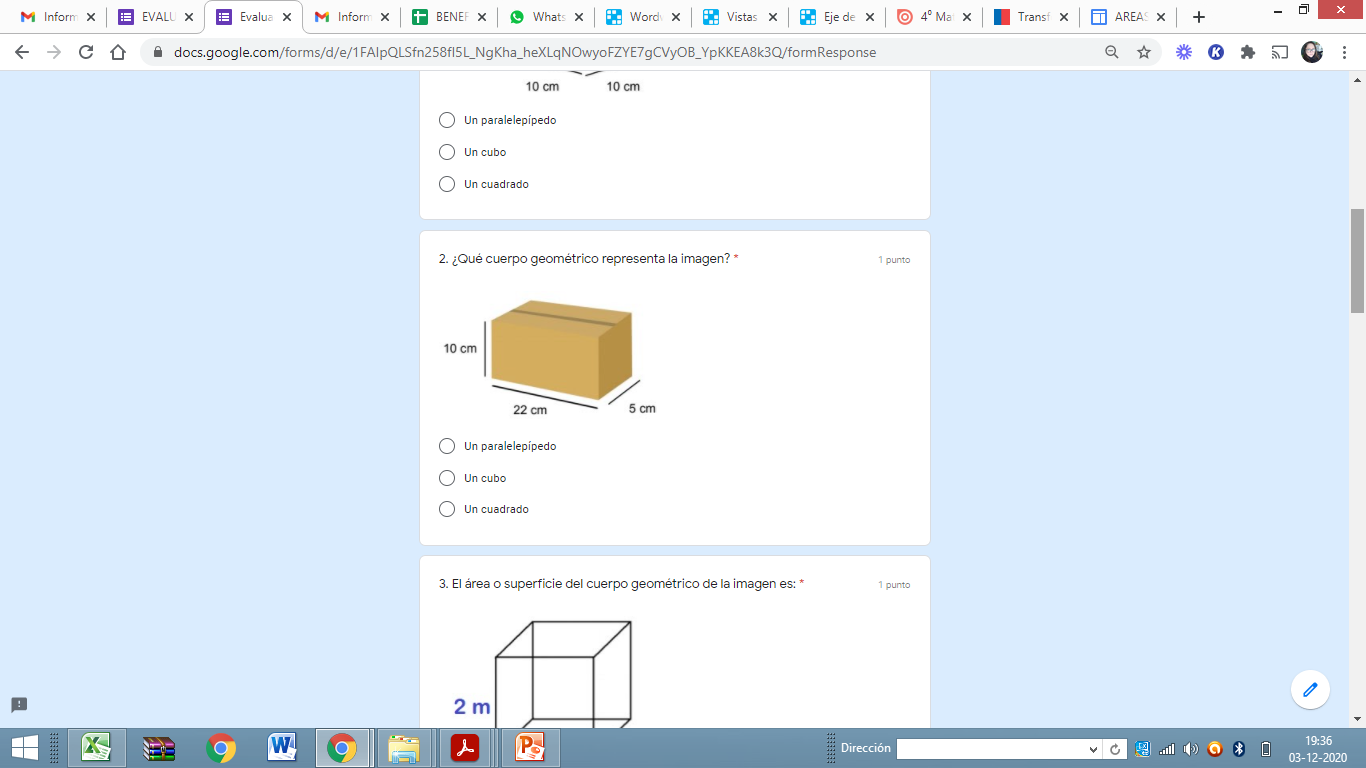 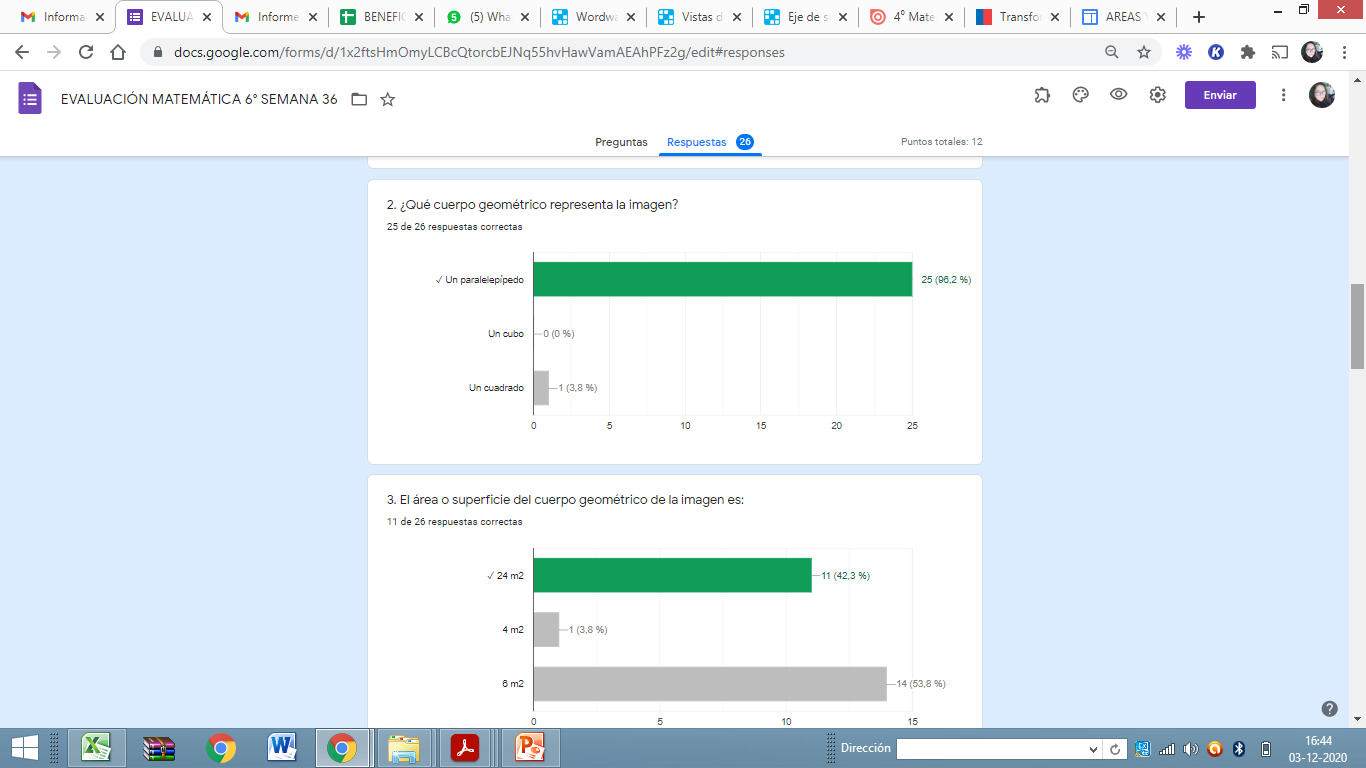 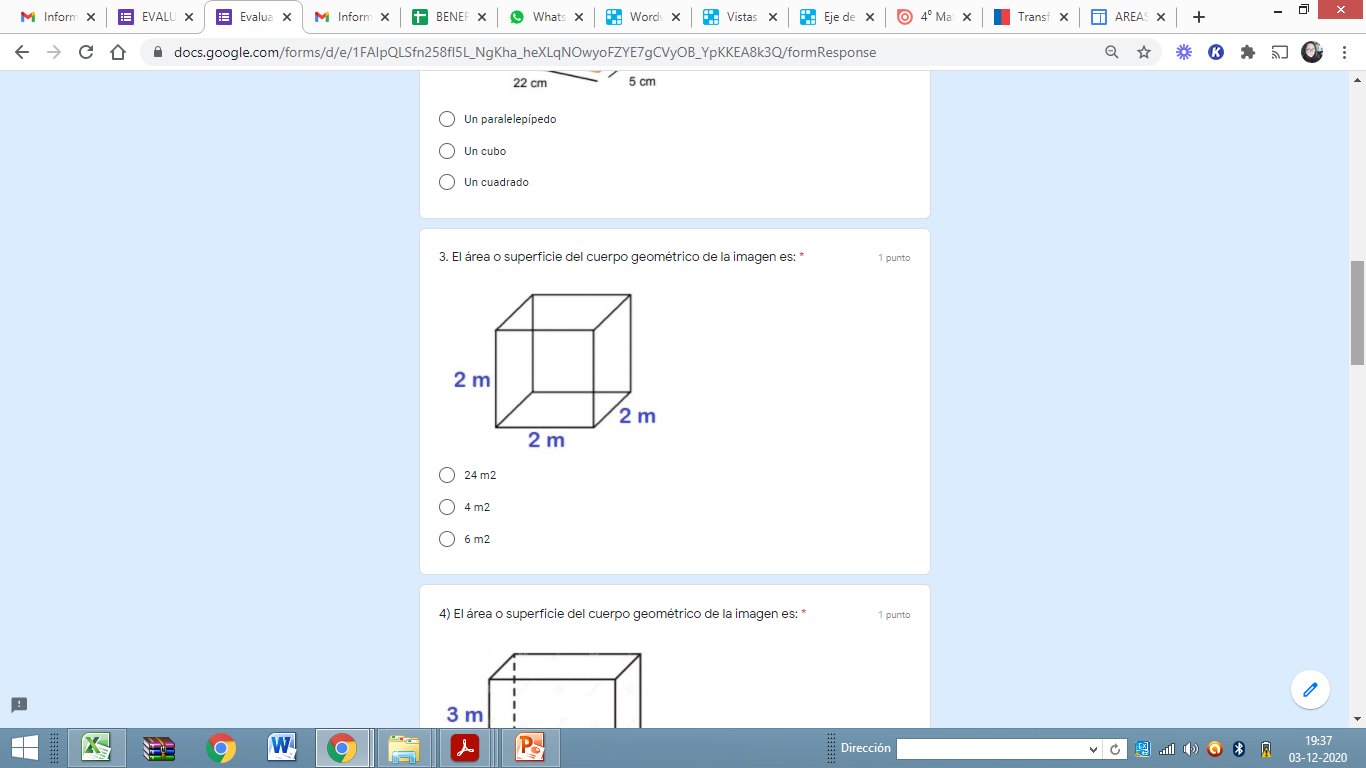 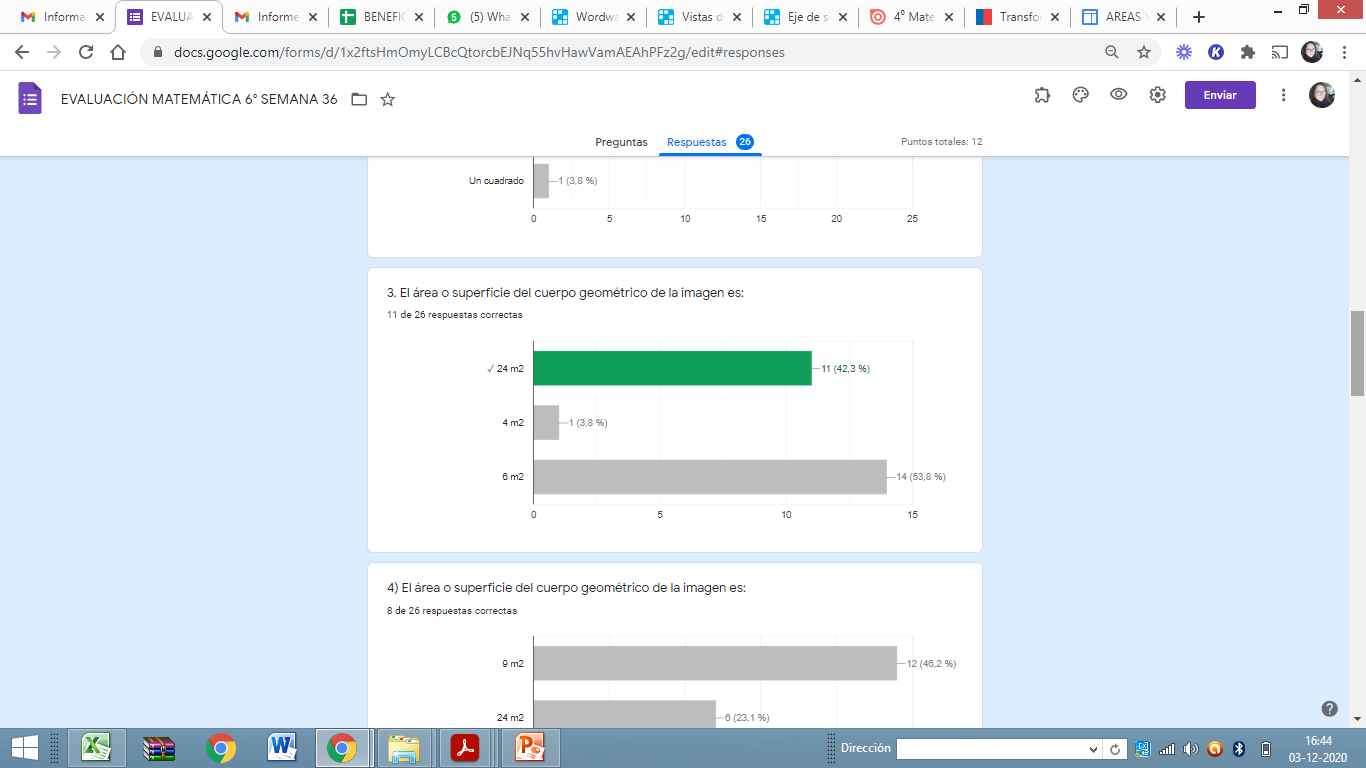 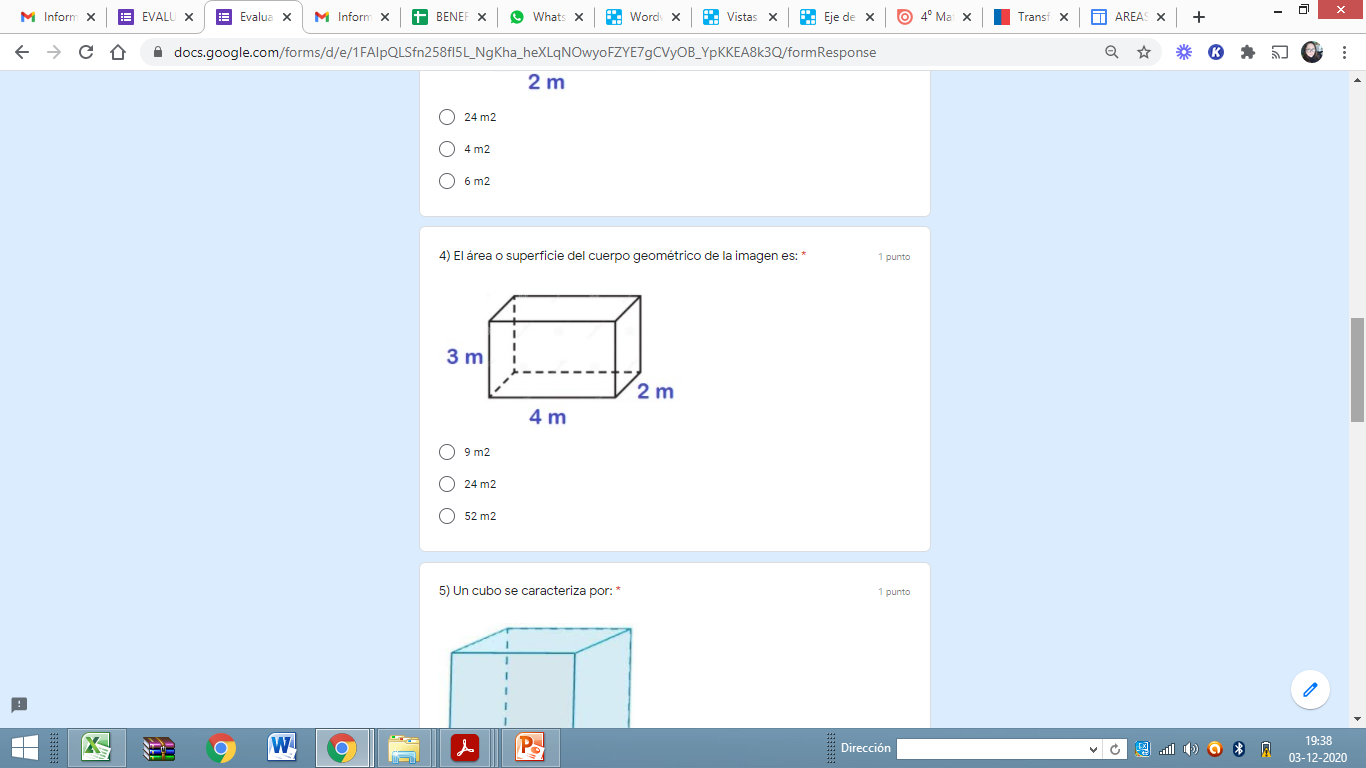 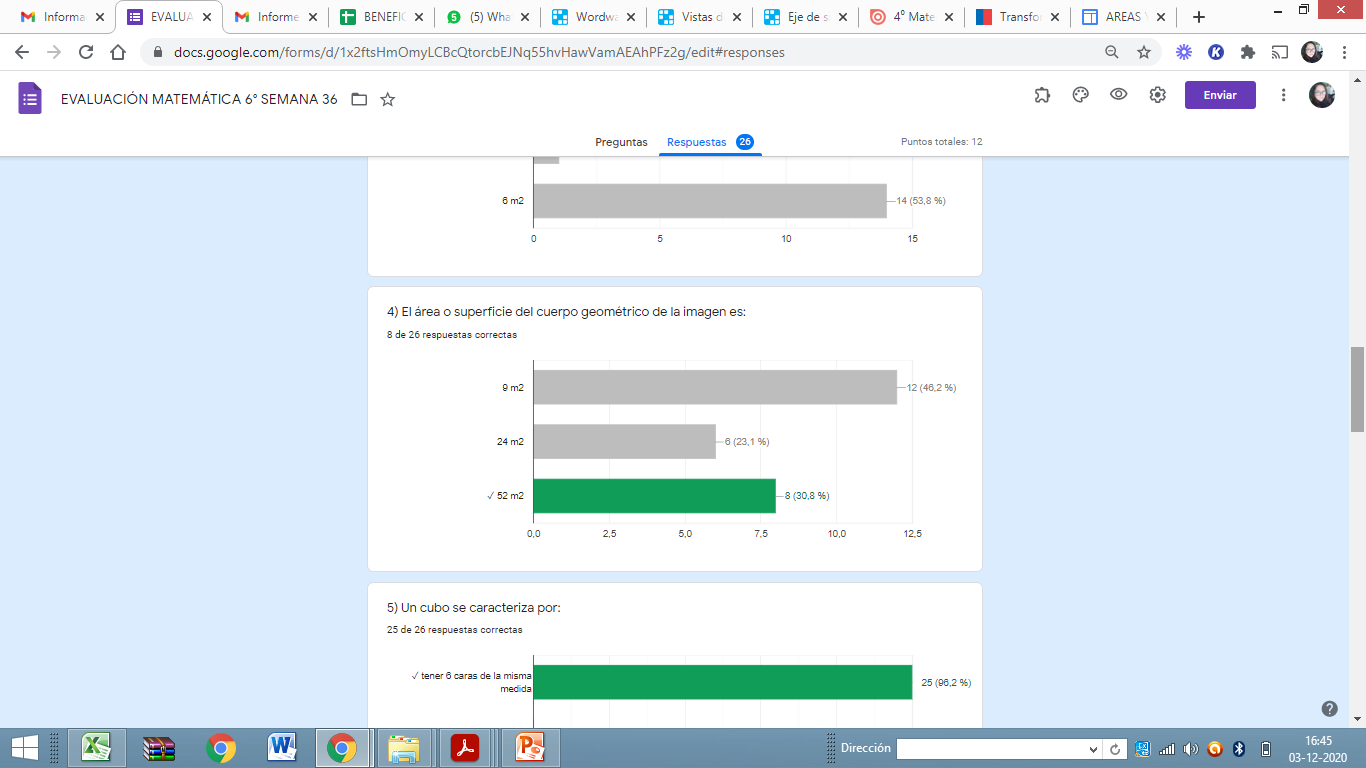 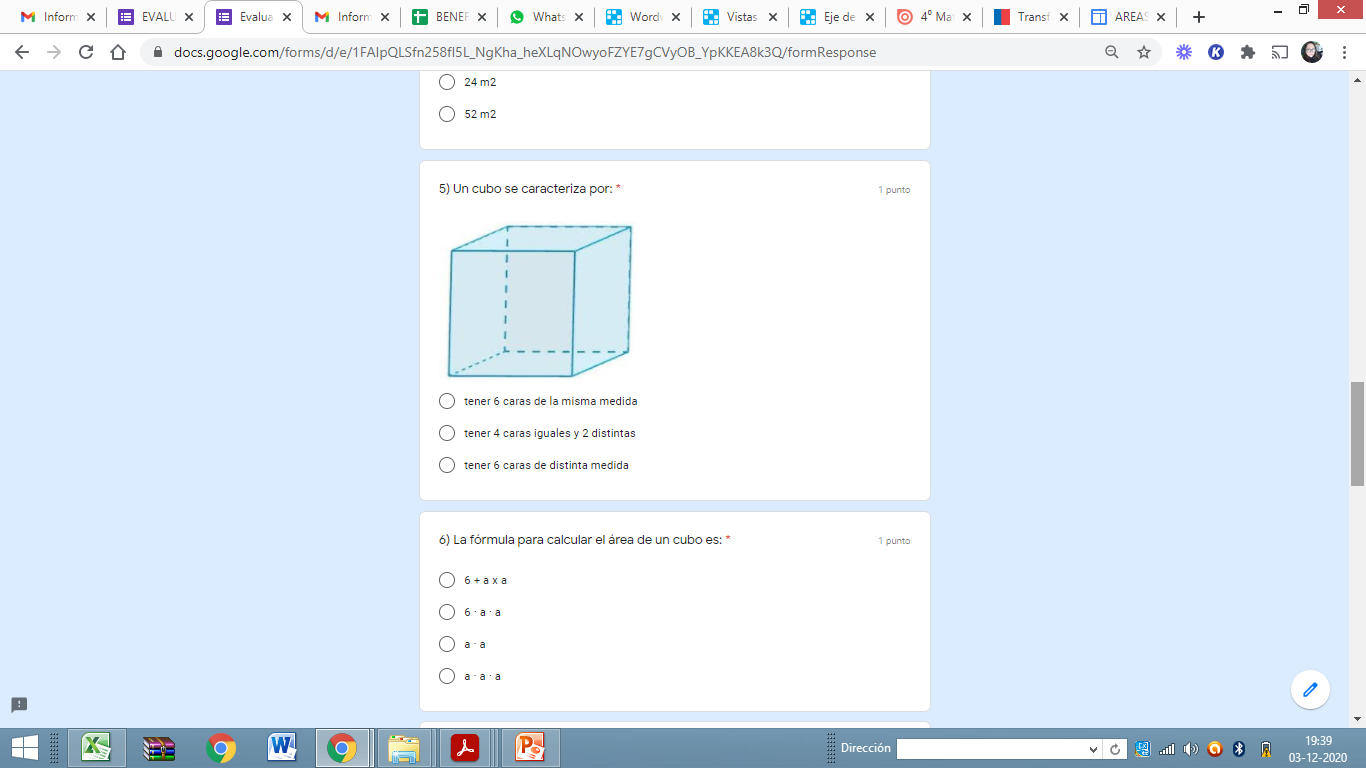 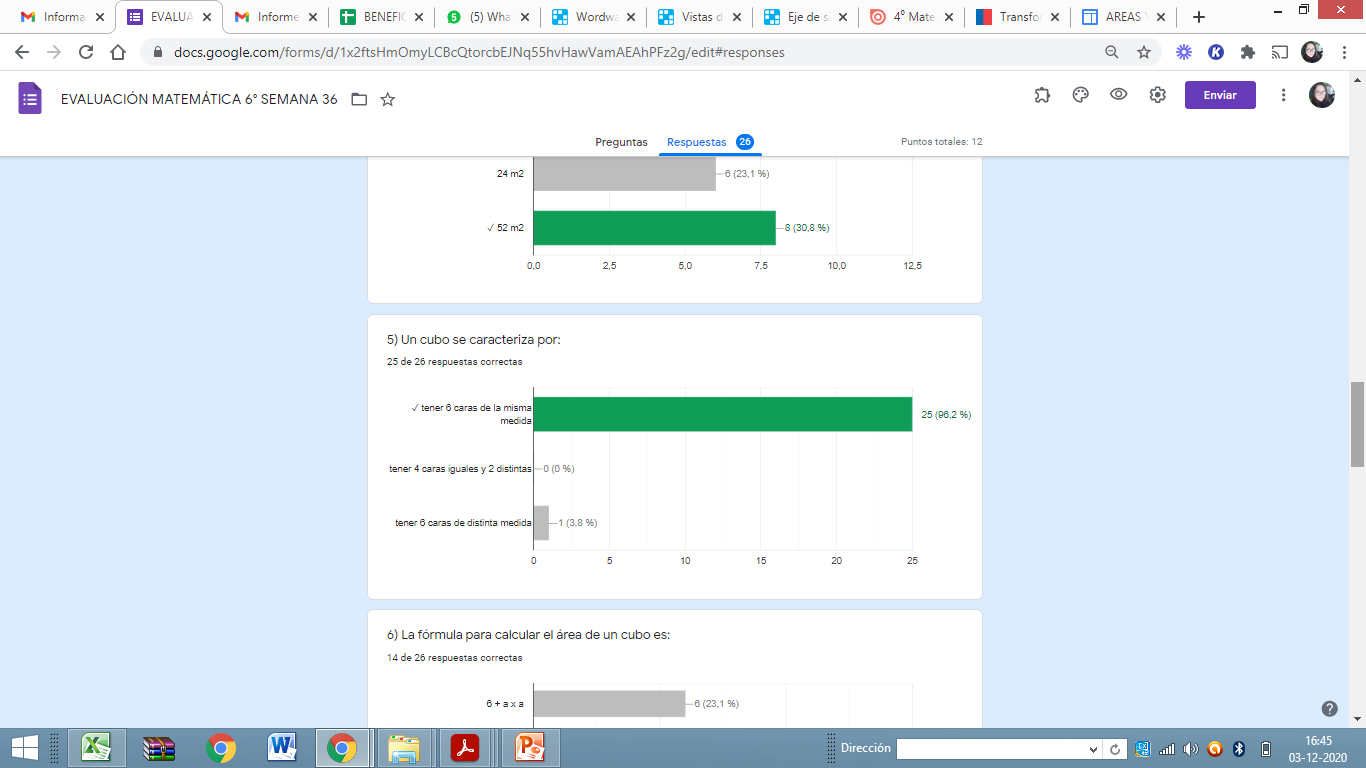 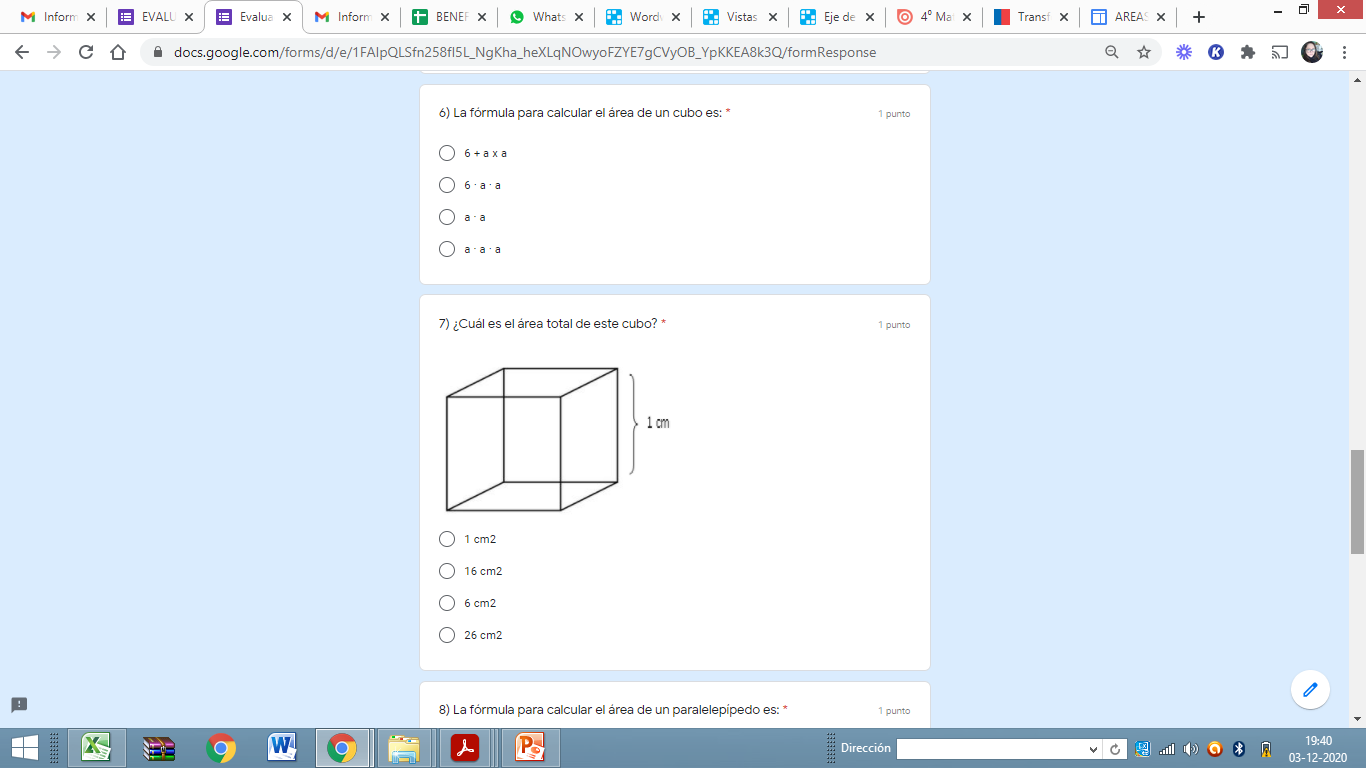 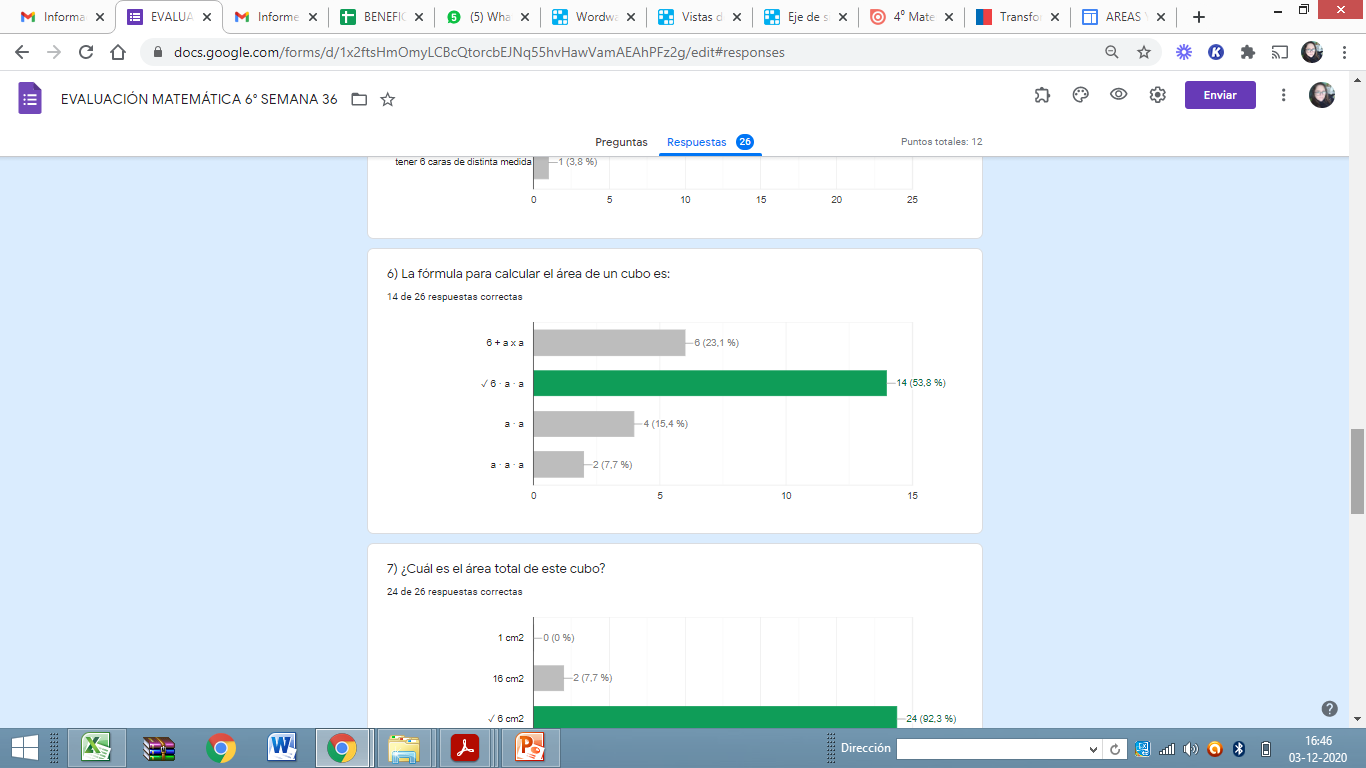 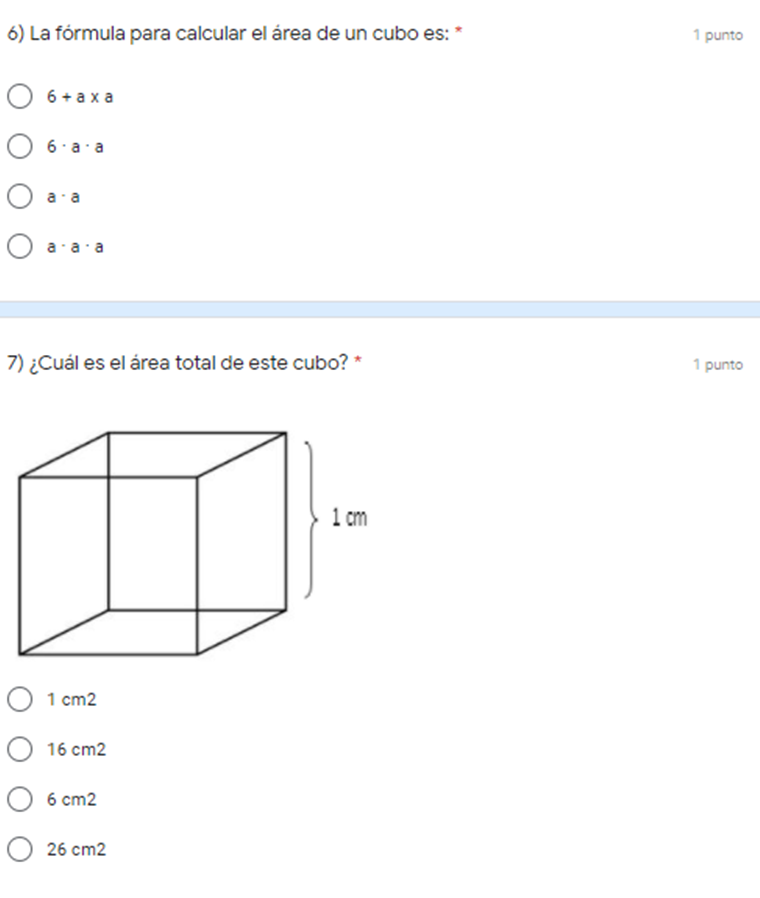 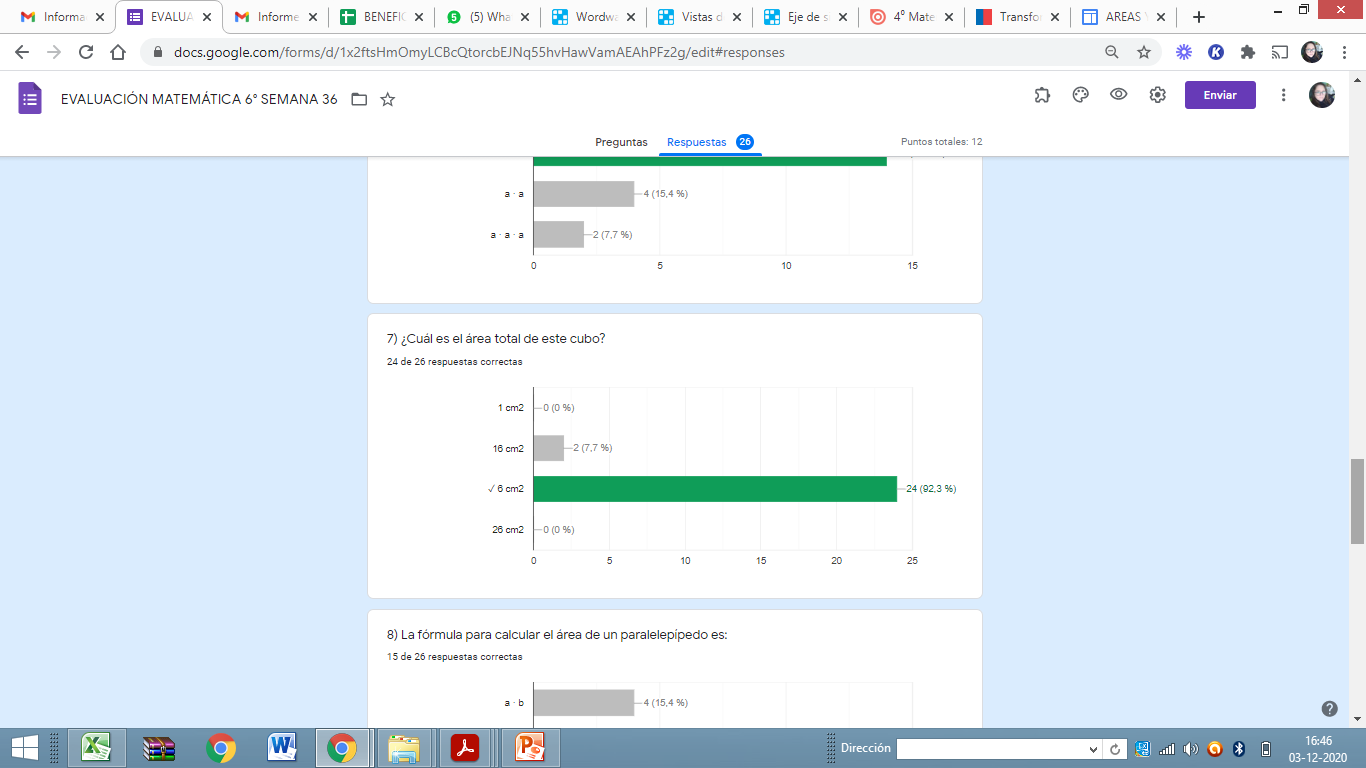 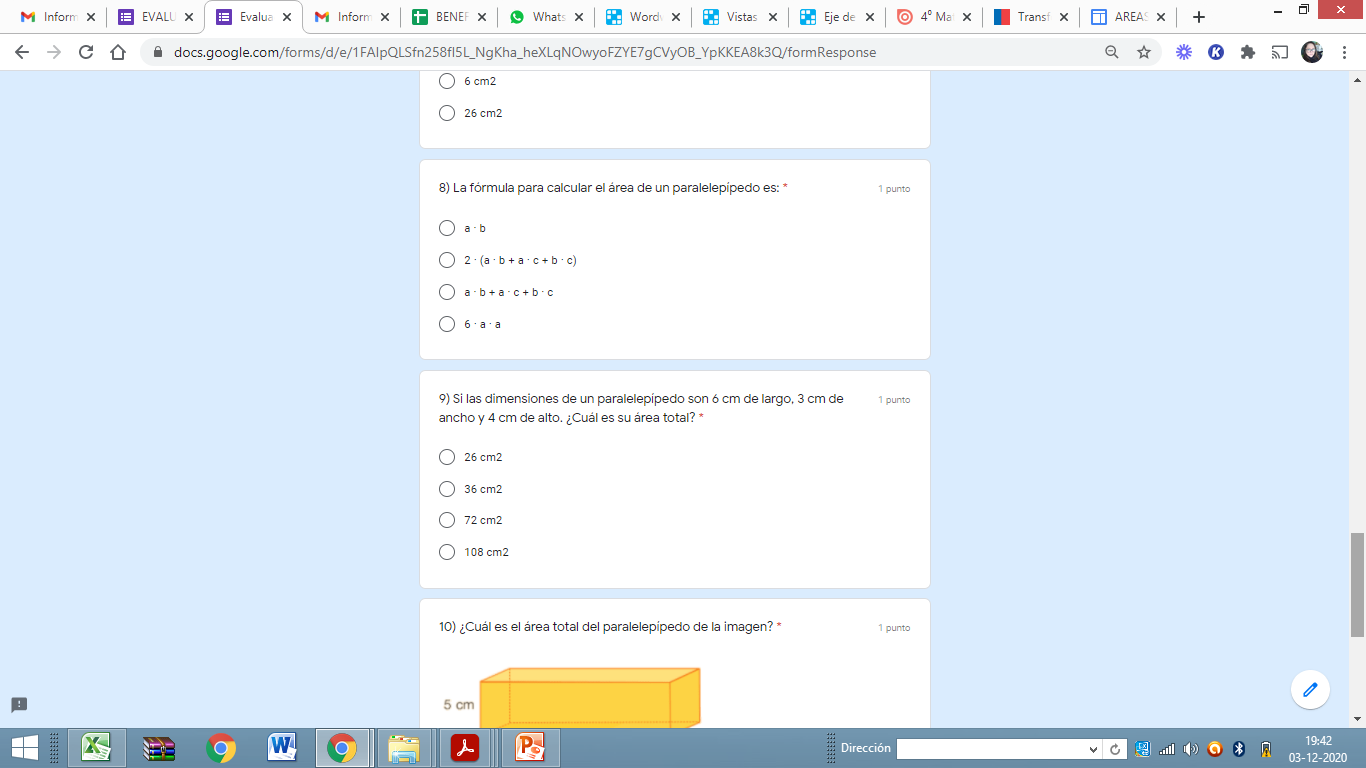 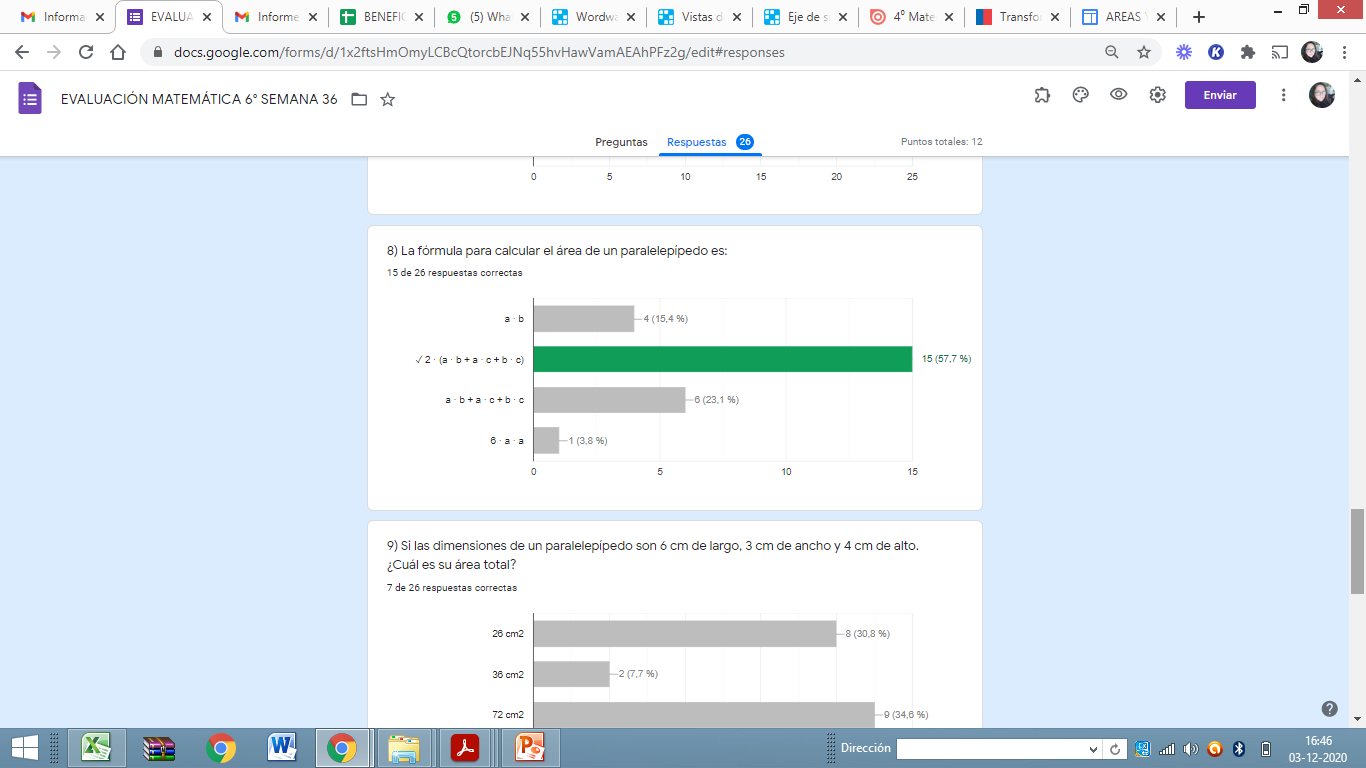 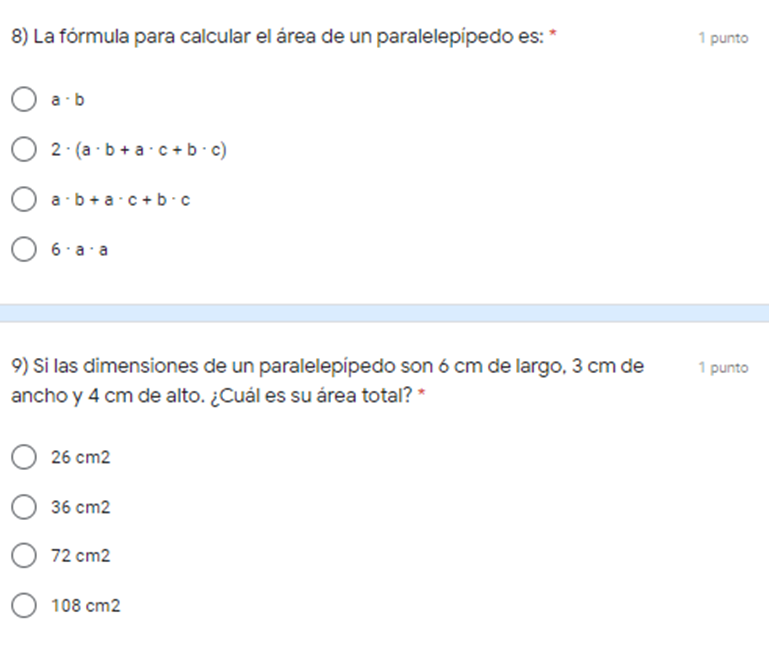 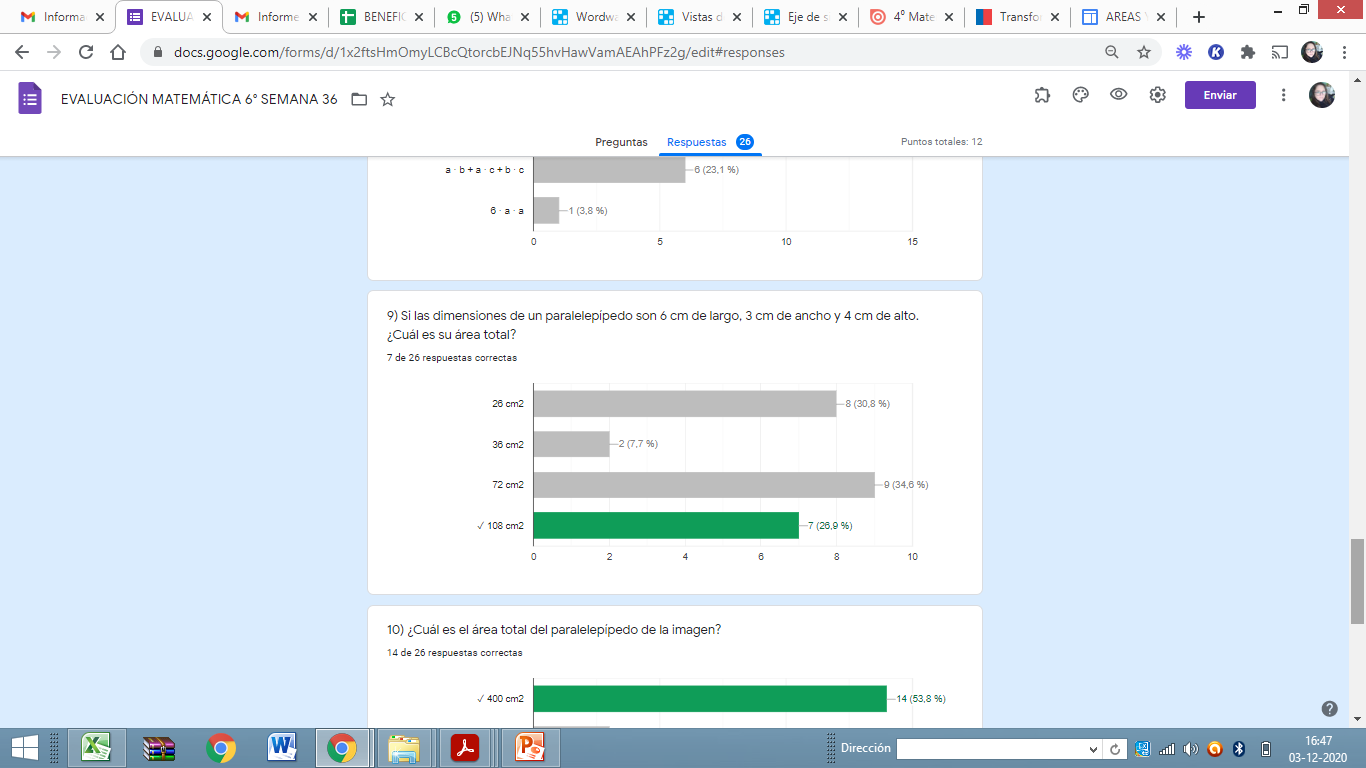 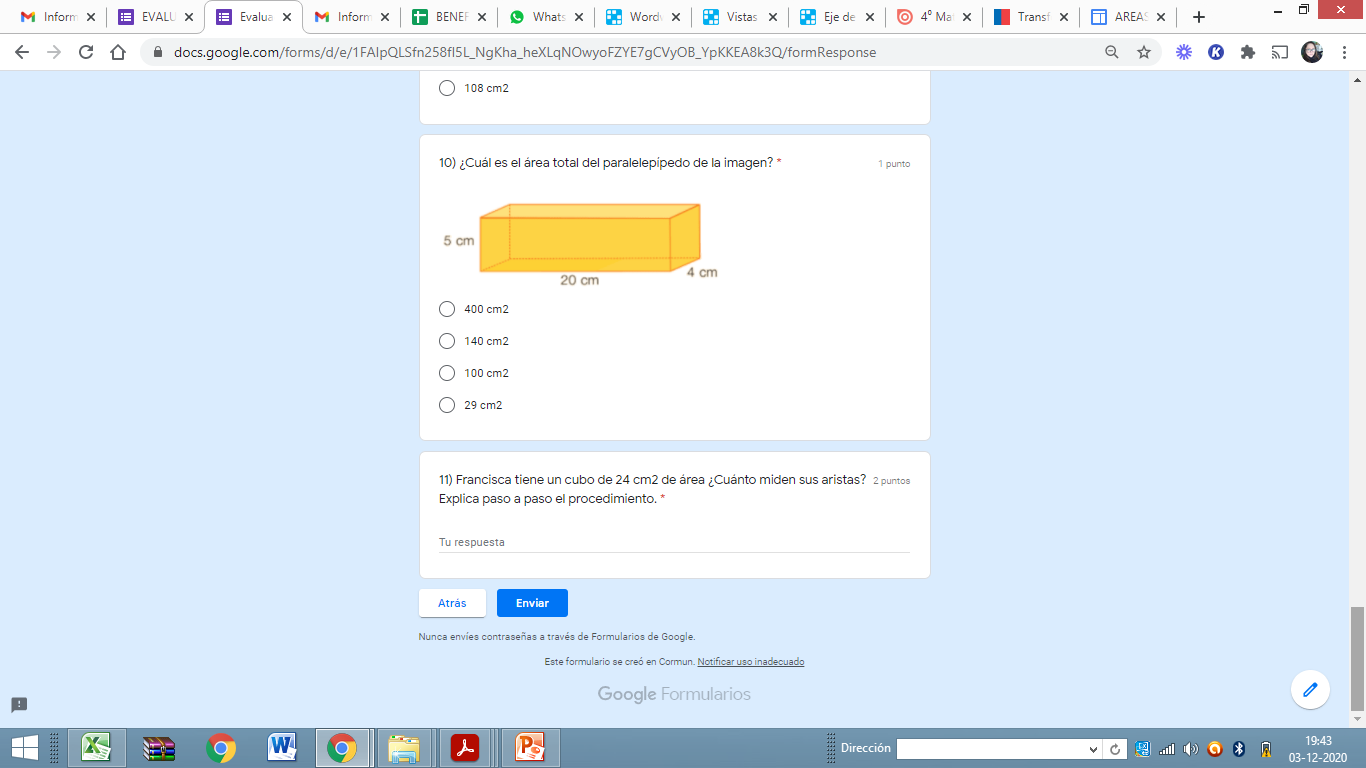 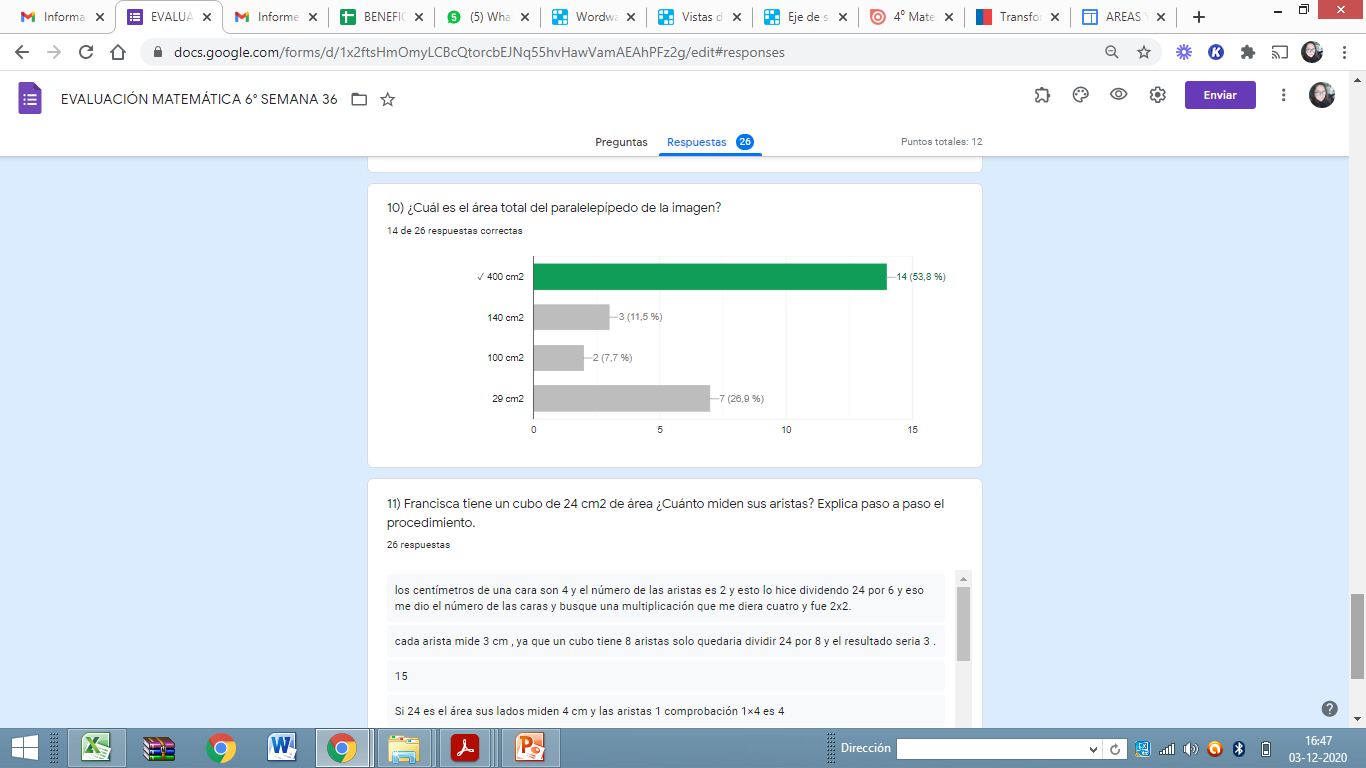 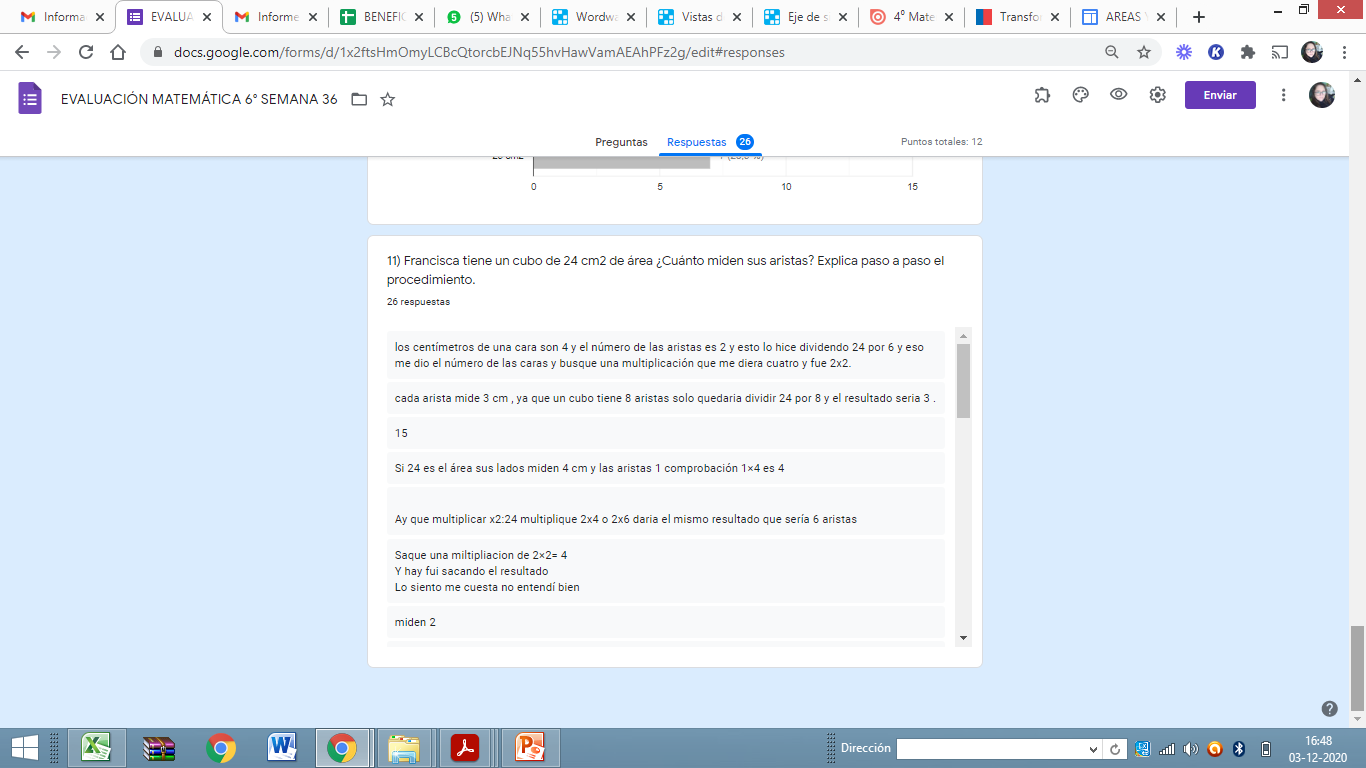 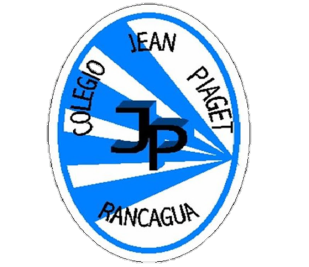 ALERTA
ALERTA
ALERTA
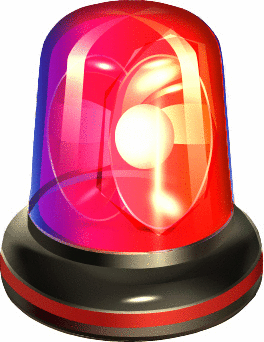 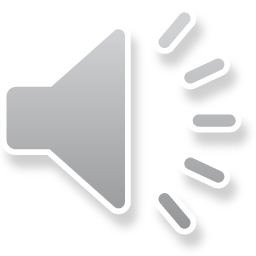 https://wordwall.net/es/resource/4720987/%C3%A1rea-del-cubo
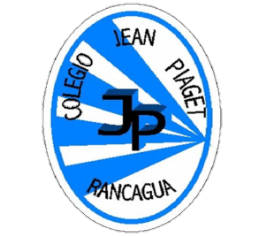 ACTIVIDAD:
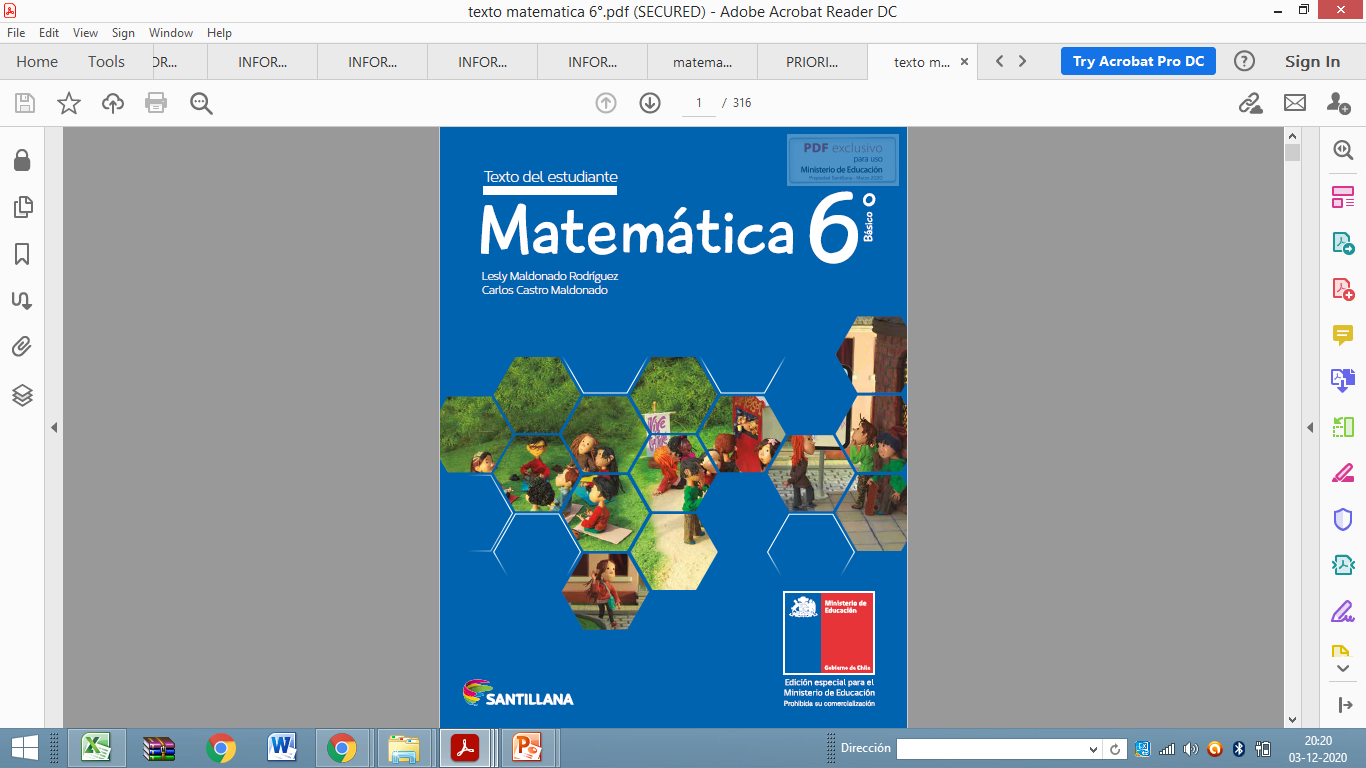 Realiza las actividades de la página 203 del texto del estudiante (libro gordito)
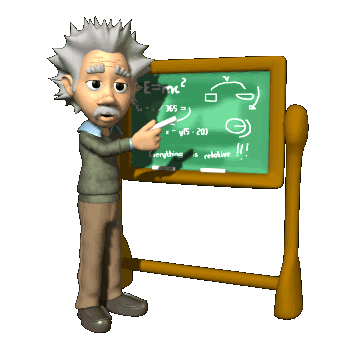 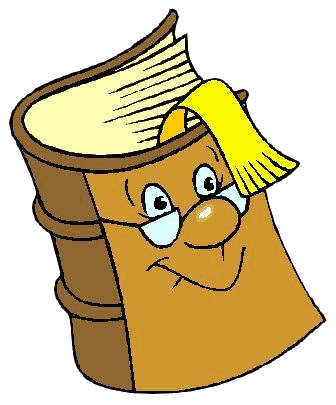 Página 203
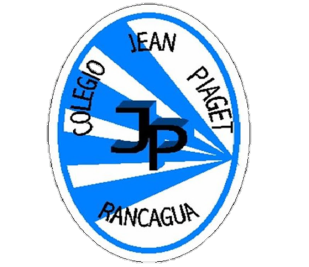 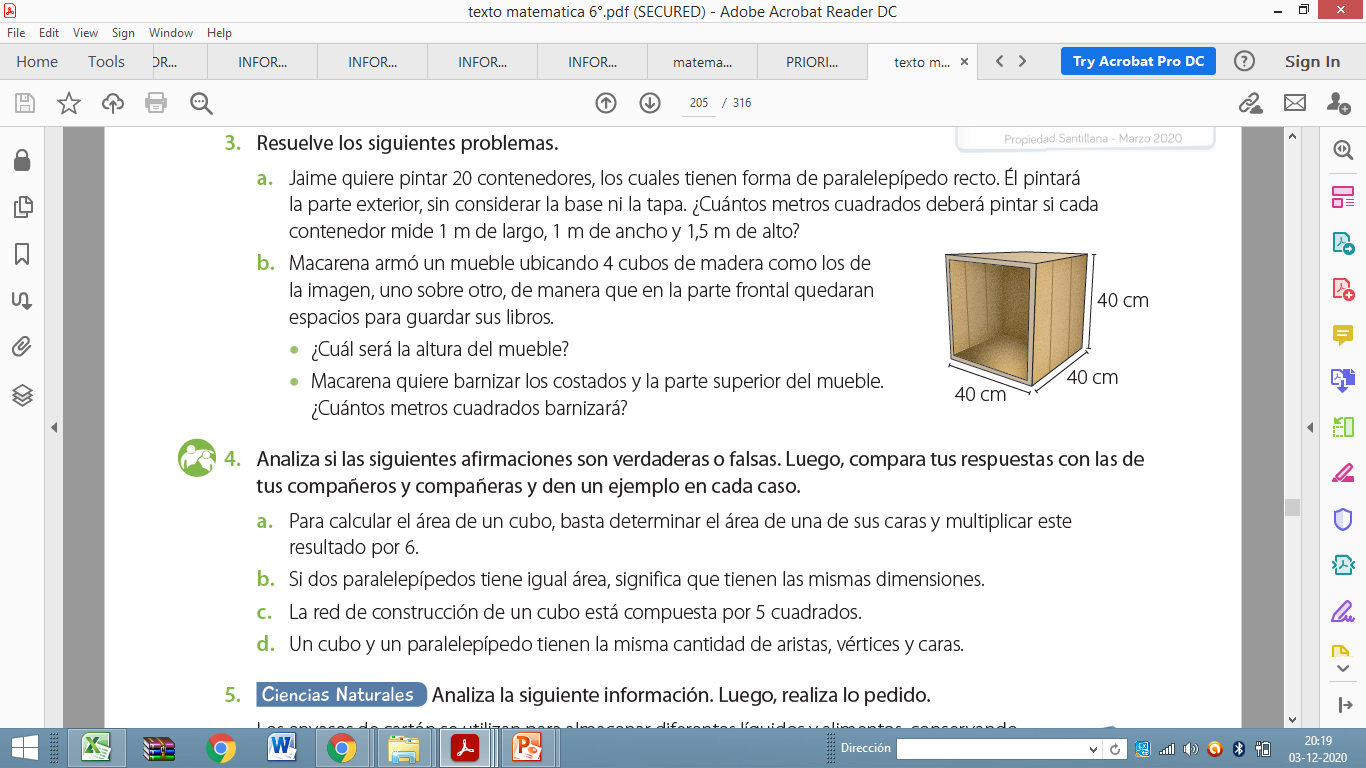 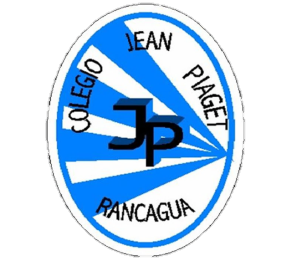 TICKET DE SALIDA
ASIGNATURA MATEMÁTICA 6°
SEMANA 35
CIERRE
Nombre: _______________________________________
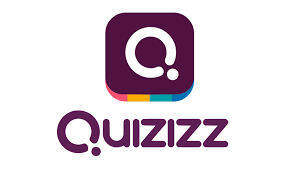 Para responder el ticket de salida haz clic en el siguiente enlace:
https://quizizz.com/admin/quiz/5fc9818cbcaaa0001b26a608/%C3%A1rea-de-cubos-y-paralelep%C3%ADpedos
Si no puedes ingresar al ticket de forma virtual, solicita a la profesora el ticket en PDF
Correo: constanza.barrios@colegio-jeanpiaget.cl
Celular: 963447733